Действия с обыкновенными дробями
Складывая дроби с одинаковыми знаменателями, в числитель записываем сумму числителей, а знаменатель оставляем тем же.
Если же нужно сложить дроби с разными знаменателями, предварительно их нужно привести к общему и сложить полученные дроби.
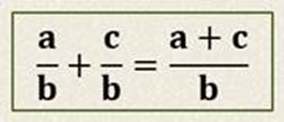 Вычитание дробей с одинаковыми знаменателями проводят по аналогичному правилу. В числитель записывают разность числителей, а знаменатель оставляют тем же.
Для вычитания дробей с разными знаменателями, их сначала нужно привести к общему знаменателю, а затем вычислить разность полученных дробей.
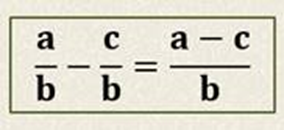 Чтобы умножить дробь на число нужно только числитель умножить на это число, а знаменатель оставить тем же.
Произведением двух дробей является дробь, у которой числитель равен произведению числителей исходных дробей, а знаменатель — произведению знаменателей исходных дробей.
К тому же вам известно, что, если среди дробей множителей есть смешанные дроби, то их нужно предварительно представить в виде неправильных.
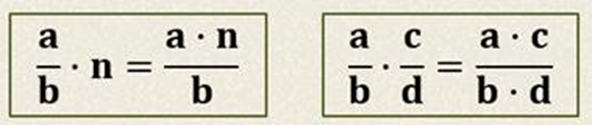 Знак деления нужно заменить умножением и дробь-делитель заменить обратной ей дробью. А далее следовать по правилу умножения дробей.
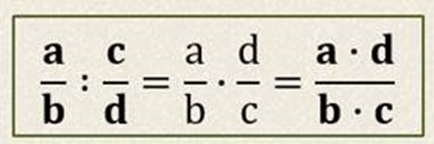 Решим несколько примеров:
1. Вычислите:
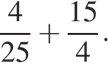 3,91
2. Вычислите:
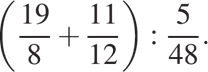 31,6
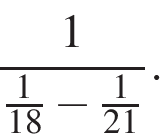 3. Вычислите:
126
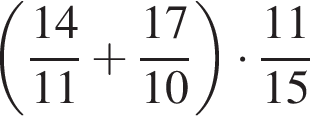 4. Вычислите:
2,18
Действия с десятичными дробями
Далее давайте вспомним правила сложения и вычитания десятичных дробей. Эти действия выполняют по тем же правилам, что и для целых чисел, только при записи столбцов вычисления запятую записывают под запятой и у результата её ставят в том же месте.
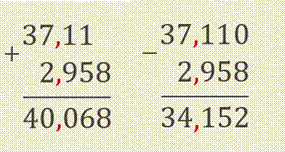 А теперь напомним правило умножения десятичных дробей. При этом вычисления производят как с обычными числами, не взирая на запятую, а затем у результата запятую ставят так, чтобы число знаков после запятой равнялось сумме знаков после запятой у множителей.
Причём, если в произведении меньше цифр, чем нужно отделить запятой, то слева нужно дописать необходимое число нулей.
Обратите внимание, вычисления выполнены также, как и над целыми числами.
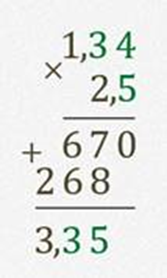 Ещё стоит вспомнить два случая умножения десятичных дробей на разрядную единицу.
При умножении десятичной дроби на 10, 100, 1000 и так далее, запятую у дроби переносят вправо на количество нулей в разрядной единице.
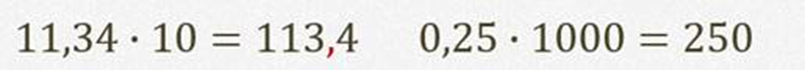 А при умножении десятичной дроби на одну десятую, одну сотую, одну тысячную и так далее, запятую у дроби переносят влево на количество цифр после запятой в разрядной единице.
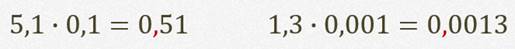 При делении десятичной дроби на другую десятичную дробь нужно перенести запятые в делимом и делителе на число десятичных знаков в делителе, то есть сделать делитель целым числом.
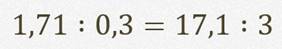 При делении десятичной дроби на 10, 100, 1000 и так далее, запятую у дроби переносят влево на количество нулей в разрядной единице.
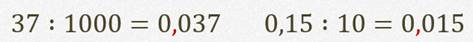 А при делении десятичной дроби на одну десятую, одну сотую, одну тысячную и так далее, запятую у дроби переносят вправо на количество цифр после запятой в разрядной единице.
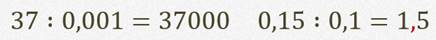 Решим несколько примеров:
1. Вычислите:
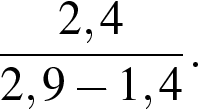 1,6
2. Вычислите:
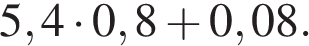 4,4
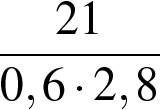 3. Вычислите:
12,5
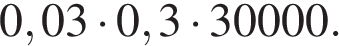 4. Вычислите:
270
Степени
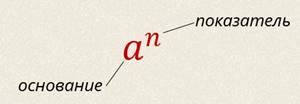 Давайте вспомним основные понятия:
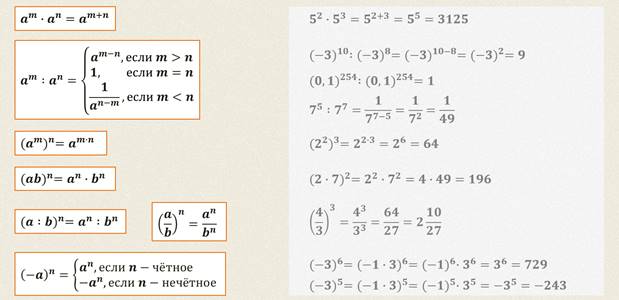 Решим несколько примеров:
1. Вычислите:
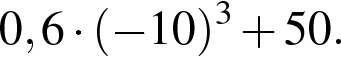 -550
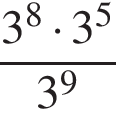 2. Вычислите:
81
3. Вычислите:
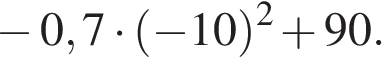 20
4. Вычислите:
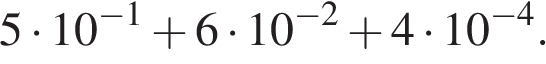 0,5604